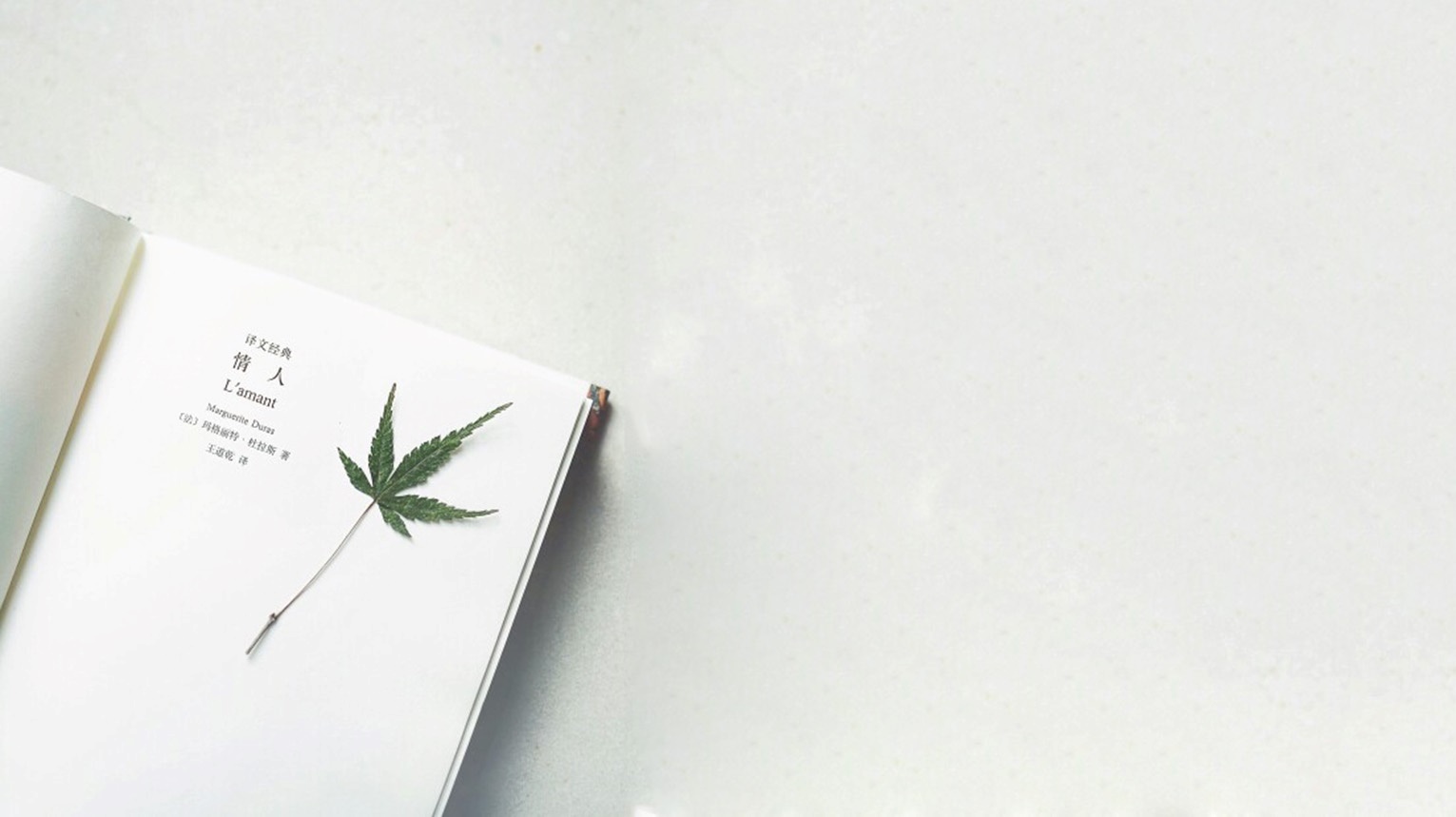 优创团队
需求文档汇报PPT
PPT for requirement document report
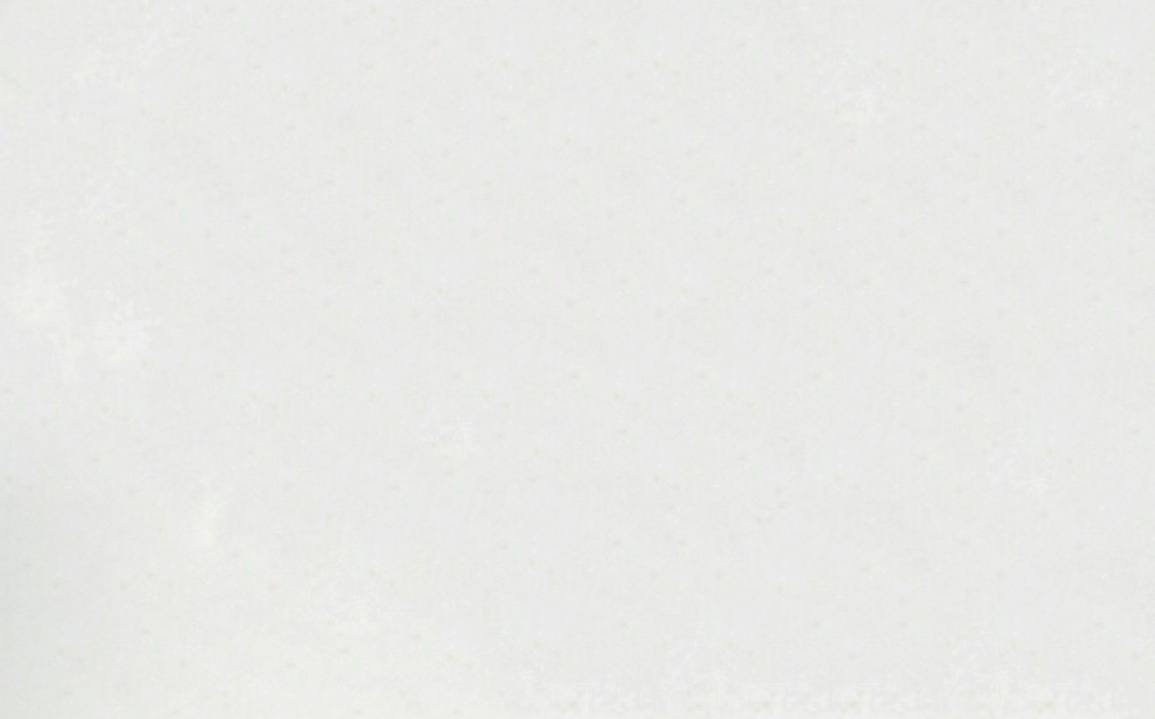 目录
讨论过程
签订文档
工作总结
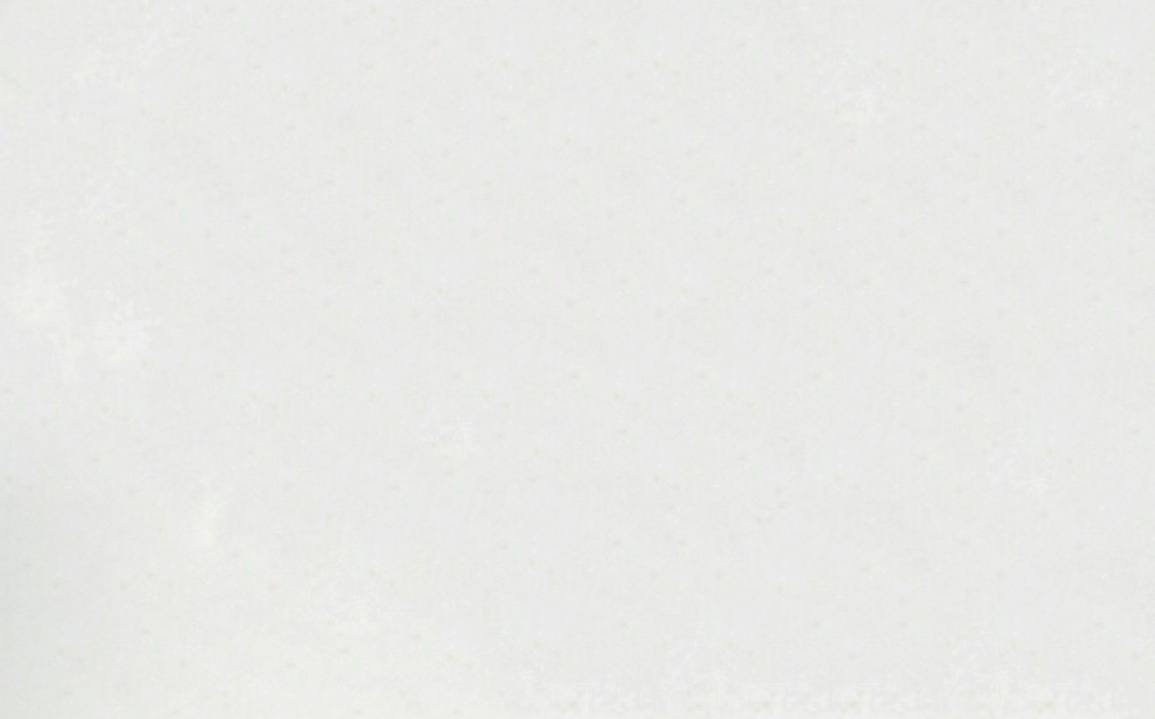 第一章
讨论过程
Discussion process
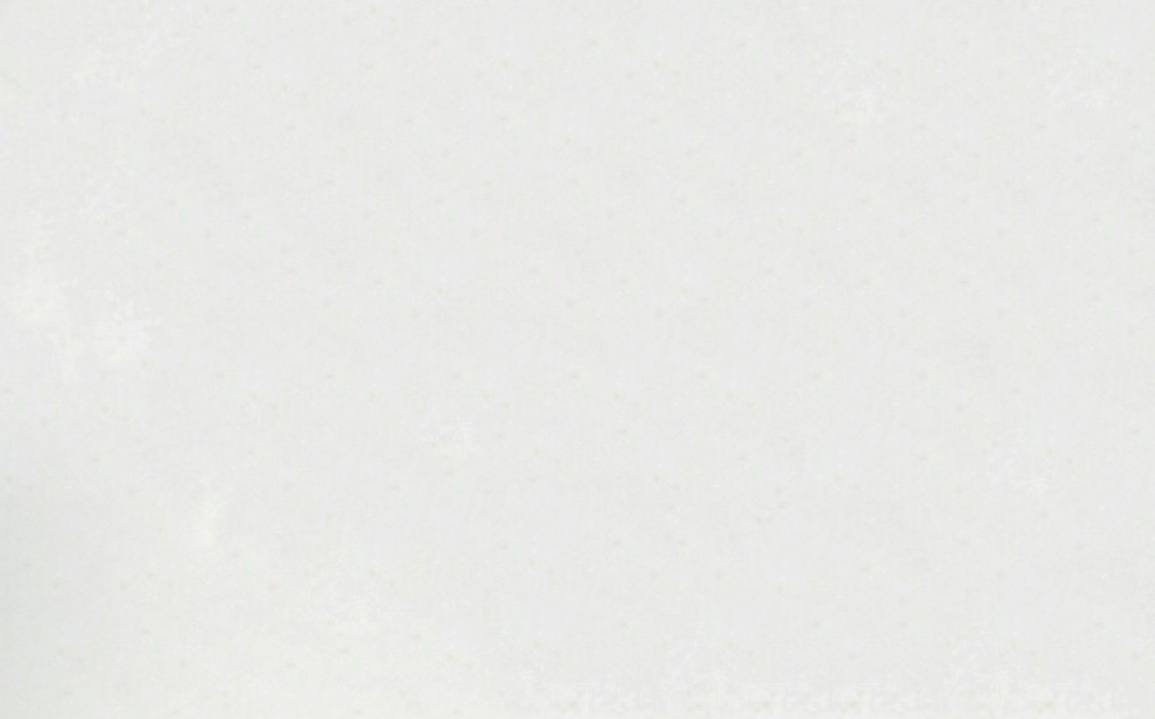 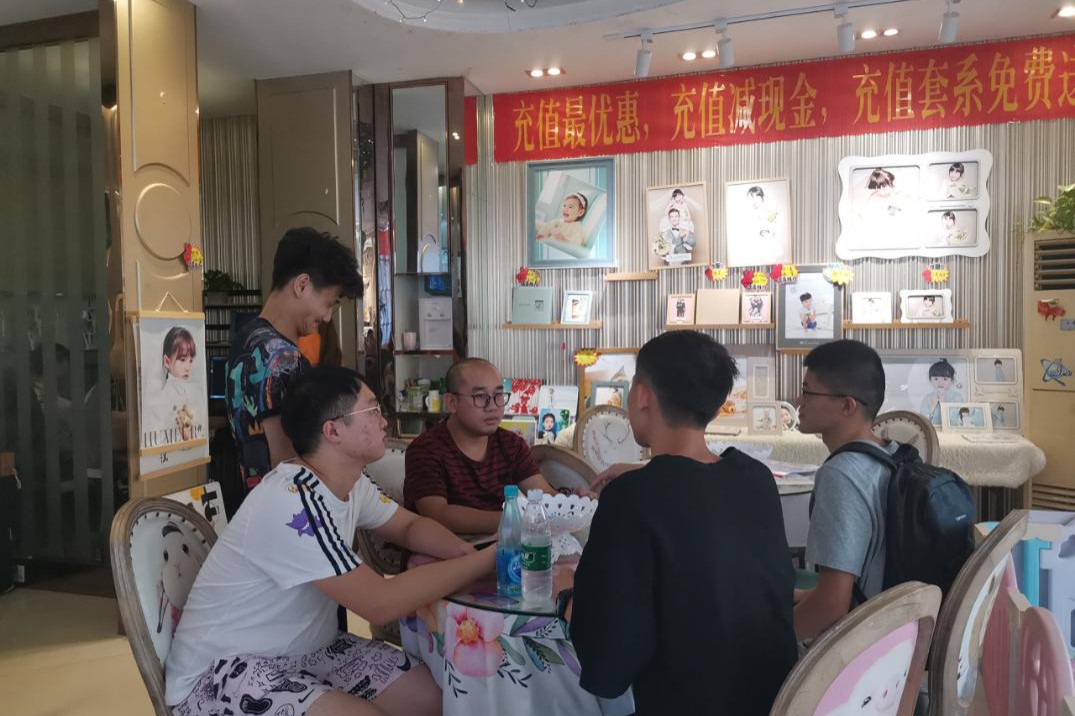 时间：2019.09.29

地点：长沙县开元中路童心童忆亲子潮童摄影会所

内容：讨论需求文档详细内容
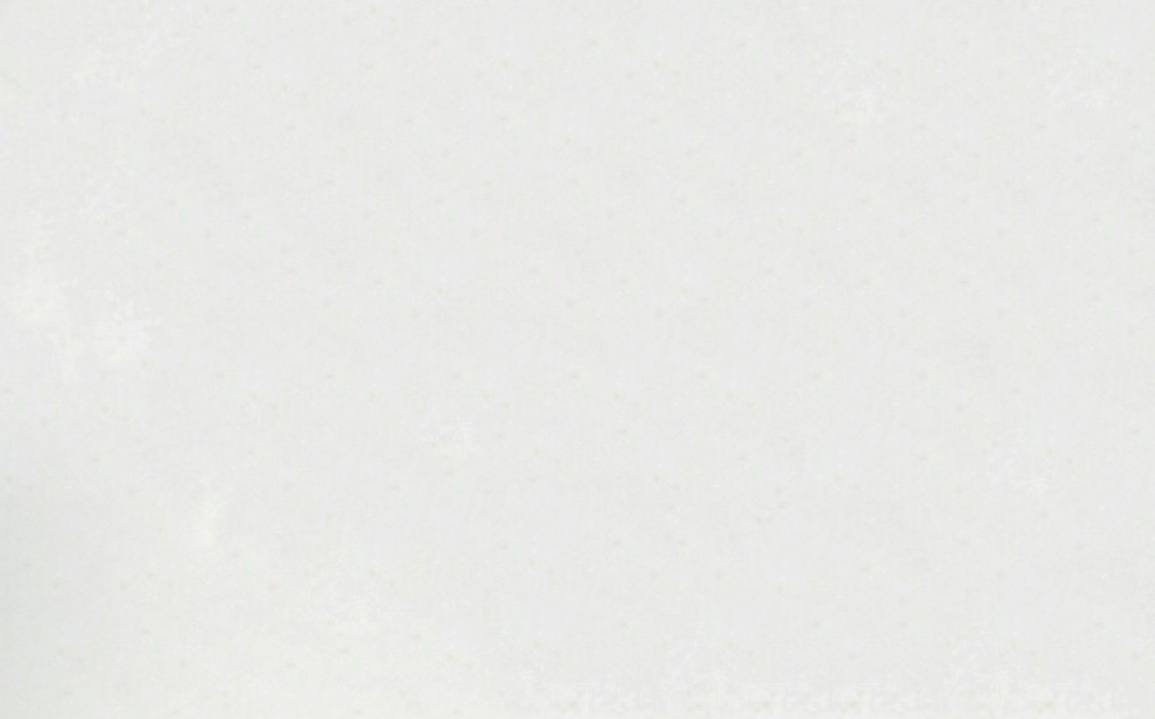 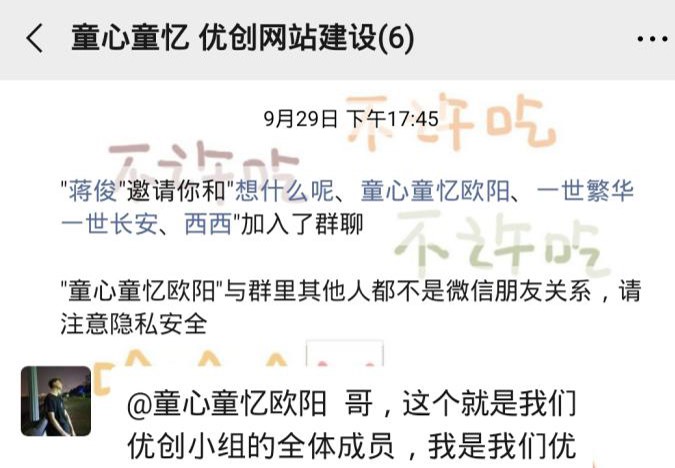 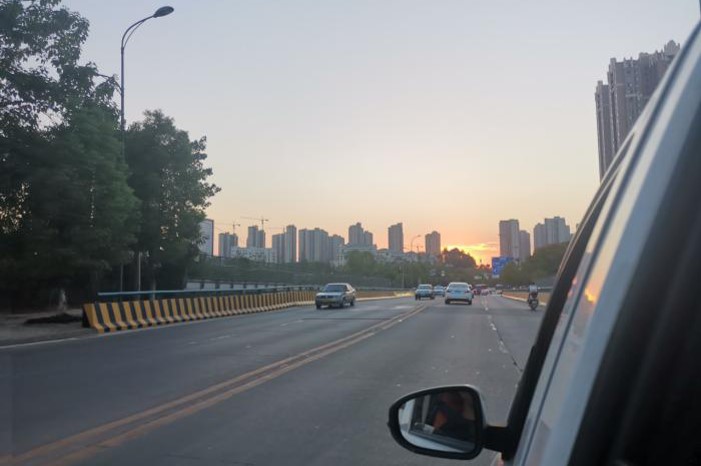 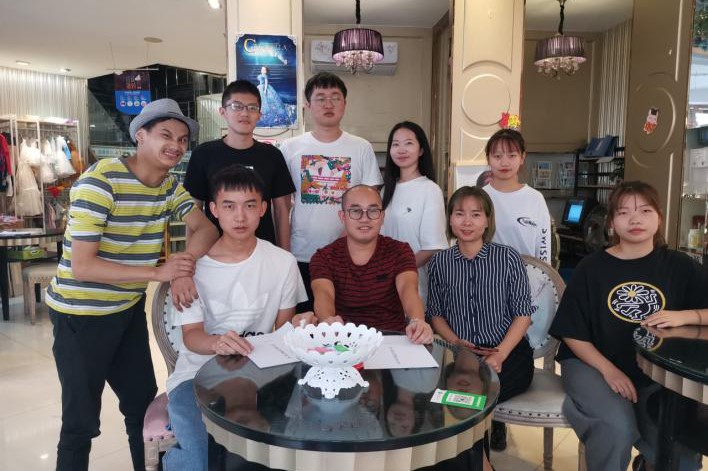 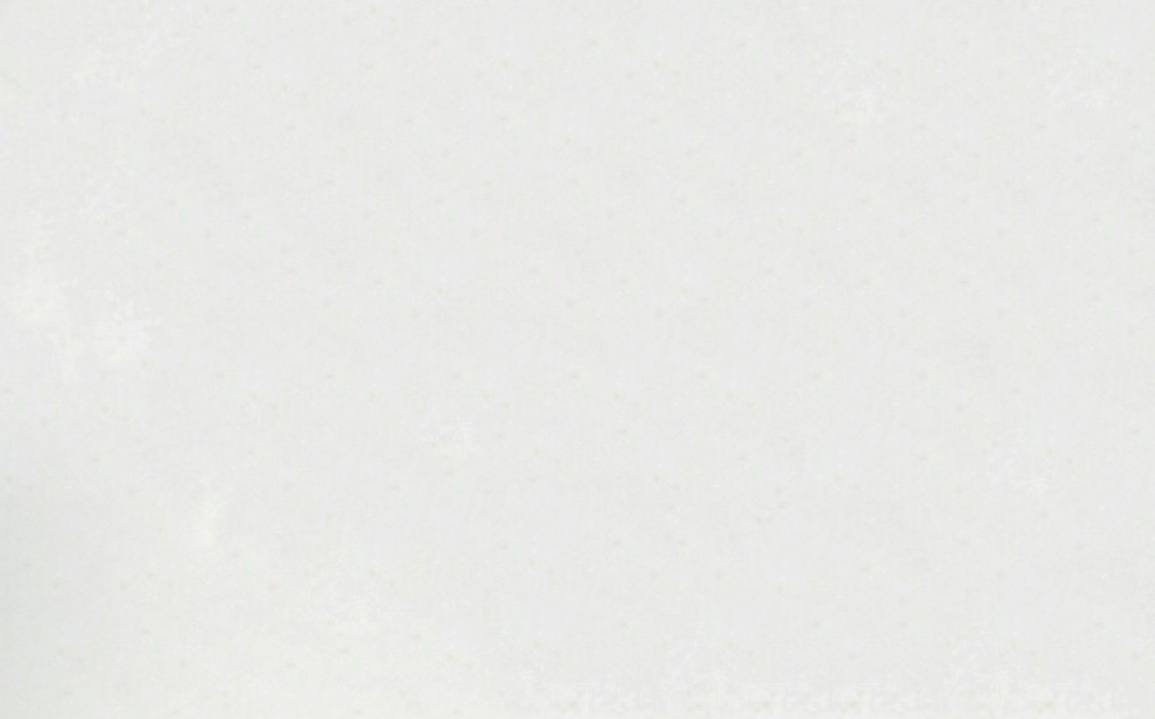 第二章
签订文档
Sign a document
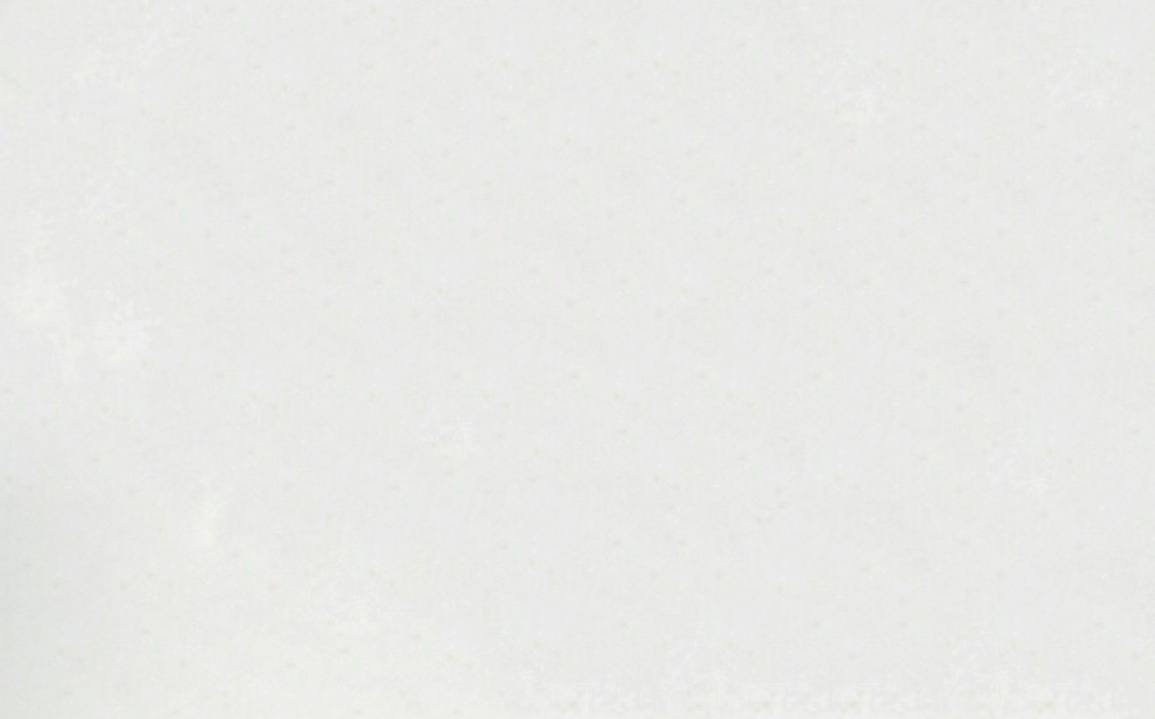 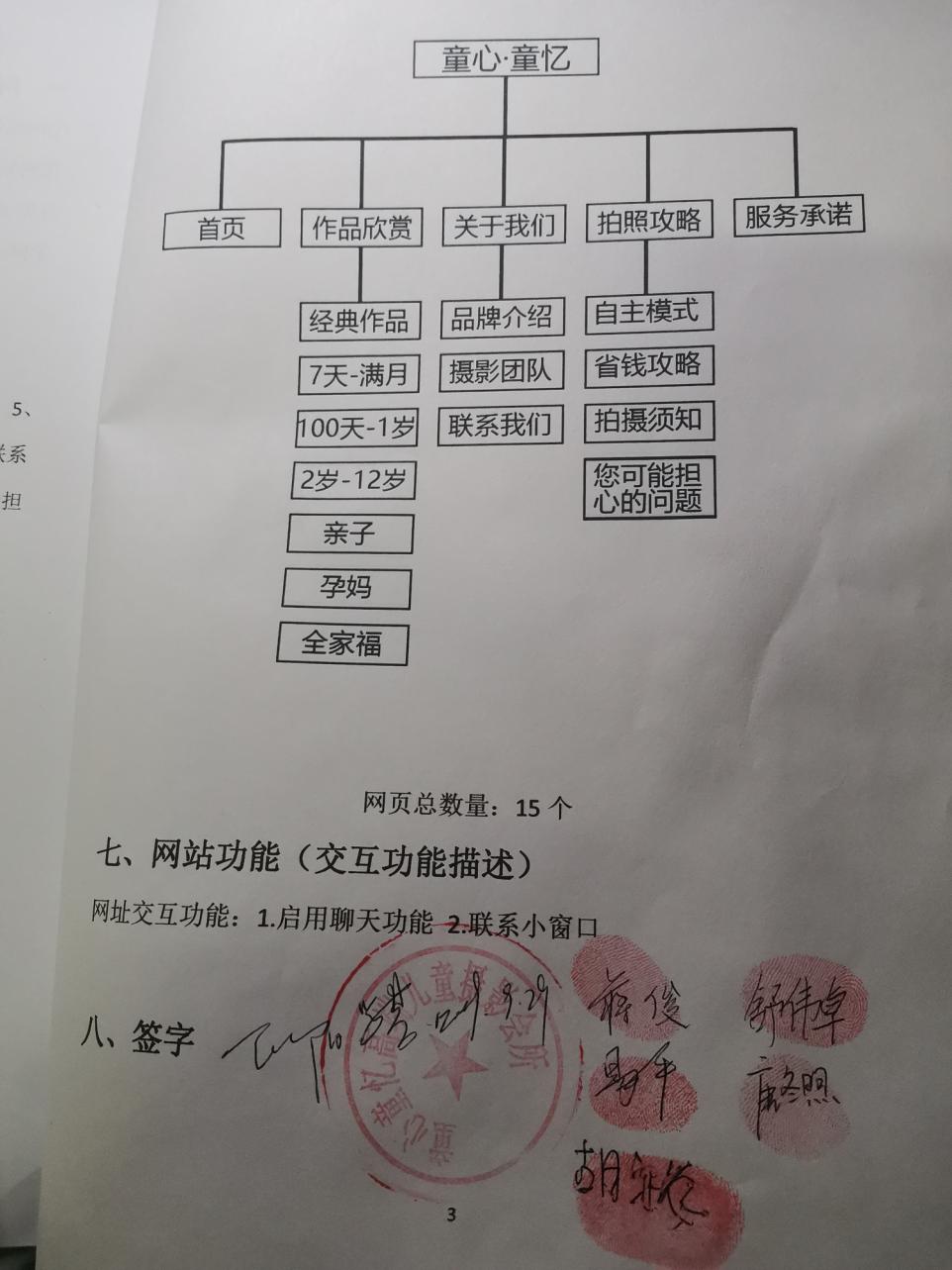 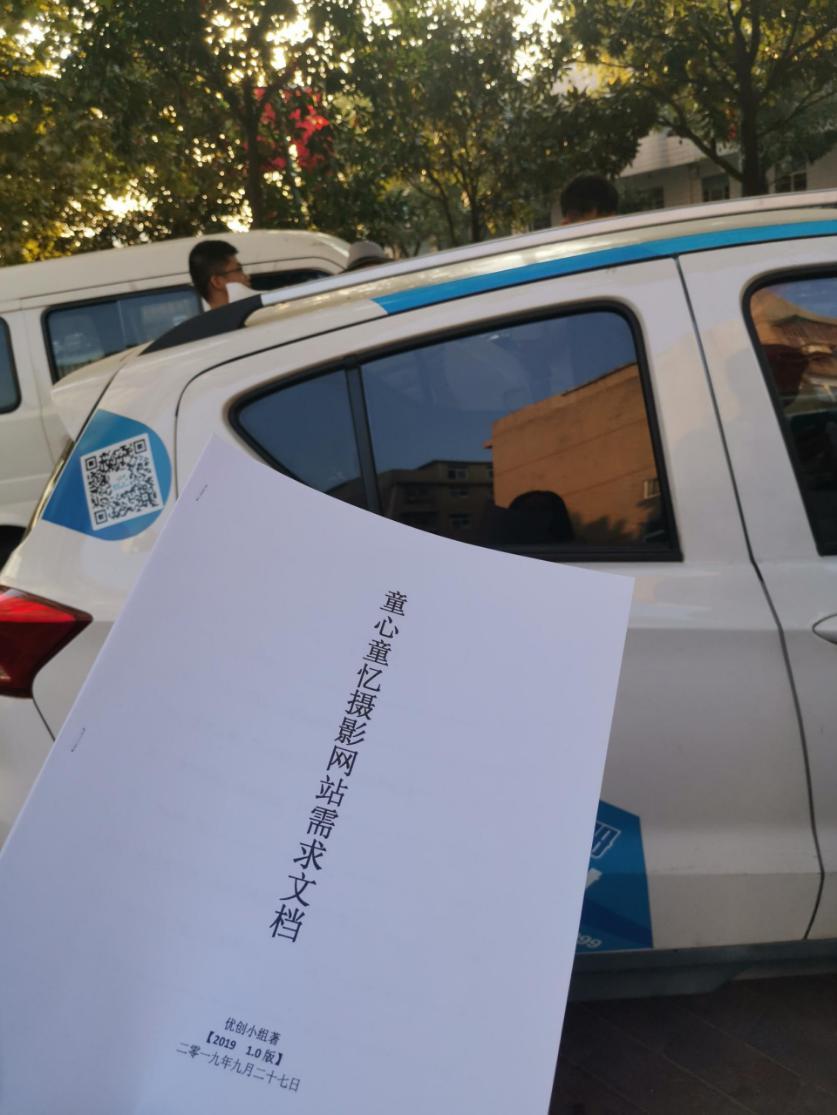 ①团队汇合


②讨论文档详细内容


③打印并签订合同
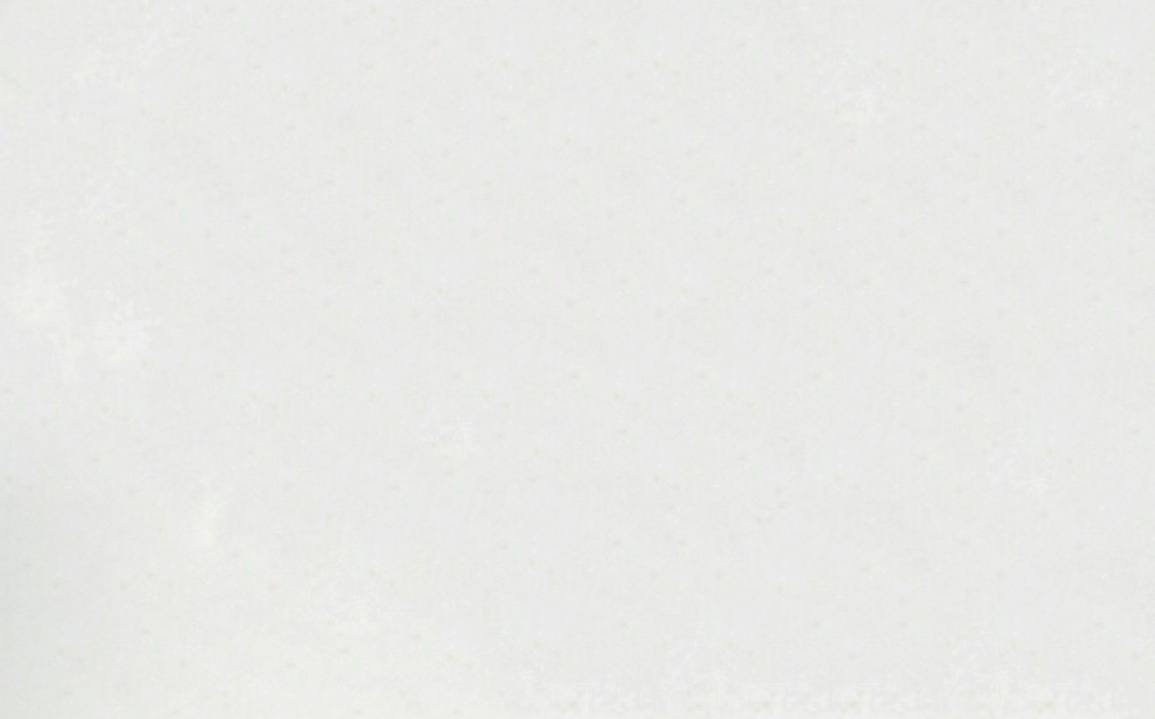 第三章
工作总结
Job summary
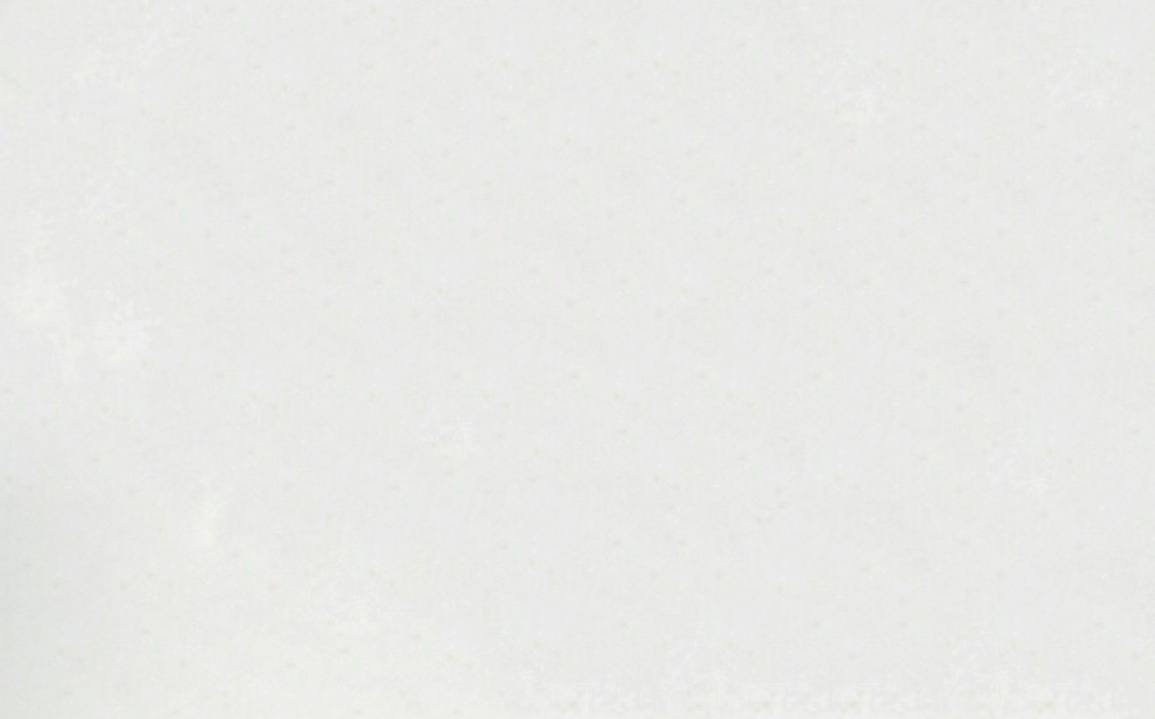 总结
通过这次合同学习到了，团队与合作精神，同时锻炼了团队各成员的沟通能力，使我们增强了自信心，磨练了战胜困难的毅力，提高了解决问题的能力，通过这次学习，增进了对团队的参与意识与责任心，我想这次经历一定会在今后的工作中给我们带来很大的帮助。
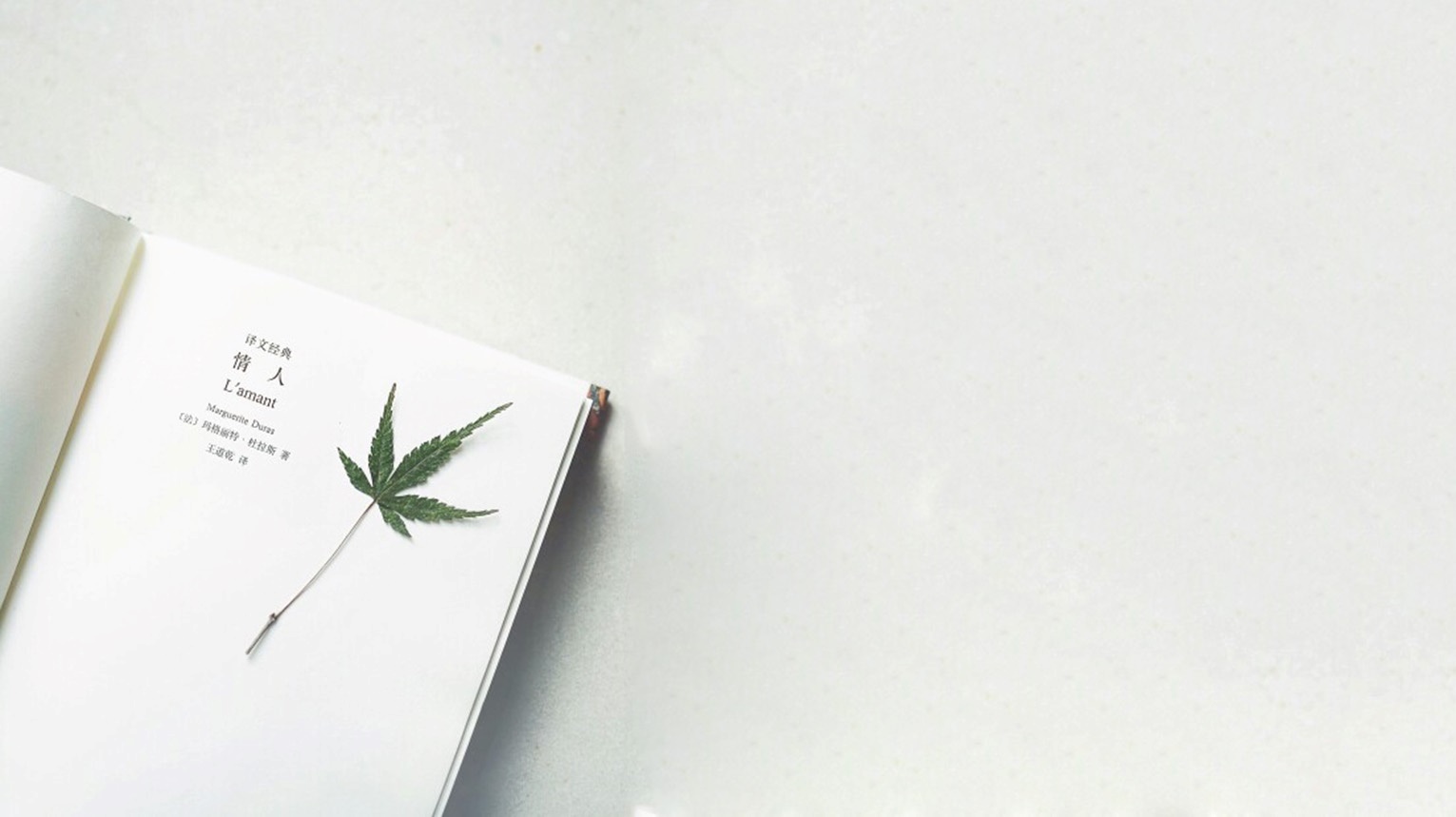 谢谢观看
Thank you for watching.